Тема: Современные образовательные потребности государственных и муниципальных служащих
Фоменко Андрей Владимирович
Координационный Совет представительных органов муниципальных образований Мурманской области
7 ноября 2019
Современное профессиональное образование:
1. Профессионально-технические навыки
2. Профессионально-гуманитарные навыки
Координационный Совет представительных органов муниципальных образований Мурманской области
7 ноября 2019
Современное ценности
индивидуальные 
и  
 личностные
Координационный Совет представительных органов муниципальных образований Мурманской области
7 ноября 2019
Коммуникативно-социальные навыки - способ выражения (доставки) 
для профессионально-технических и профессионально-гуманитарных навыков
Координационный Совет представительных органов муниципальных образований Мурманской области
7 ноября 2019
Мастер-классы (2018÷2019г.г)
1. Целеустремленность 
2. Управление временем 
3. Эмоциональный интеллект 
4. Коммуникабельность 
5. Стрессоустойчивость 
6. Креативность 
7. Работа в команде 
8. Лидерство
9. Разрешение конфликтов 
10. Самопрезентация
Координационный Совет представительных органов муниципальных образований Мурманской области
6 ноября 2019
Чем выше мы взбираемся по карьерной лестнице, 
тем чаще на первую роль выходят коммуникативно-социальные навыки!
Координационный Совет представительных органов муниципальных образований Мурманской области
7 ноября 2019
Выводы:
Создание учебных, специализированных     
      продуктов.
2. Разработка тренинговых обучающих    
     курсов и программ.
3. Внедрение медиативных служб.
4. Проведение воркшопов и др.
Координационный Совет представительных органов муниципальных образований Мурманской области
7 ноября 2019
Спасибо за внимание!
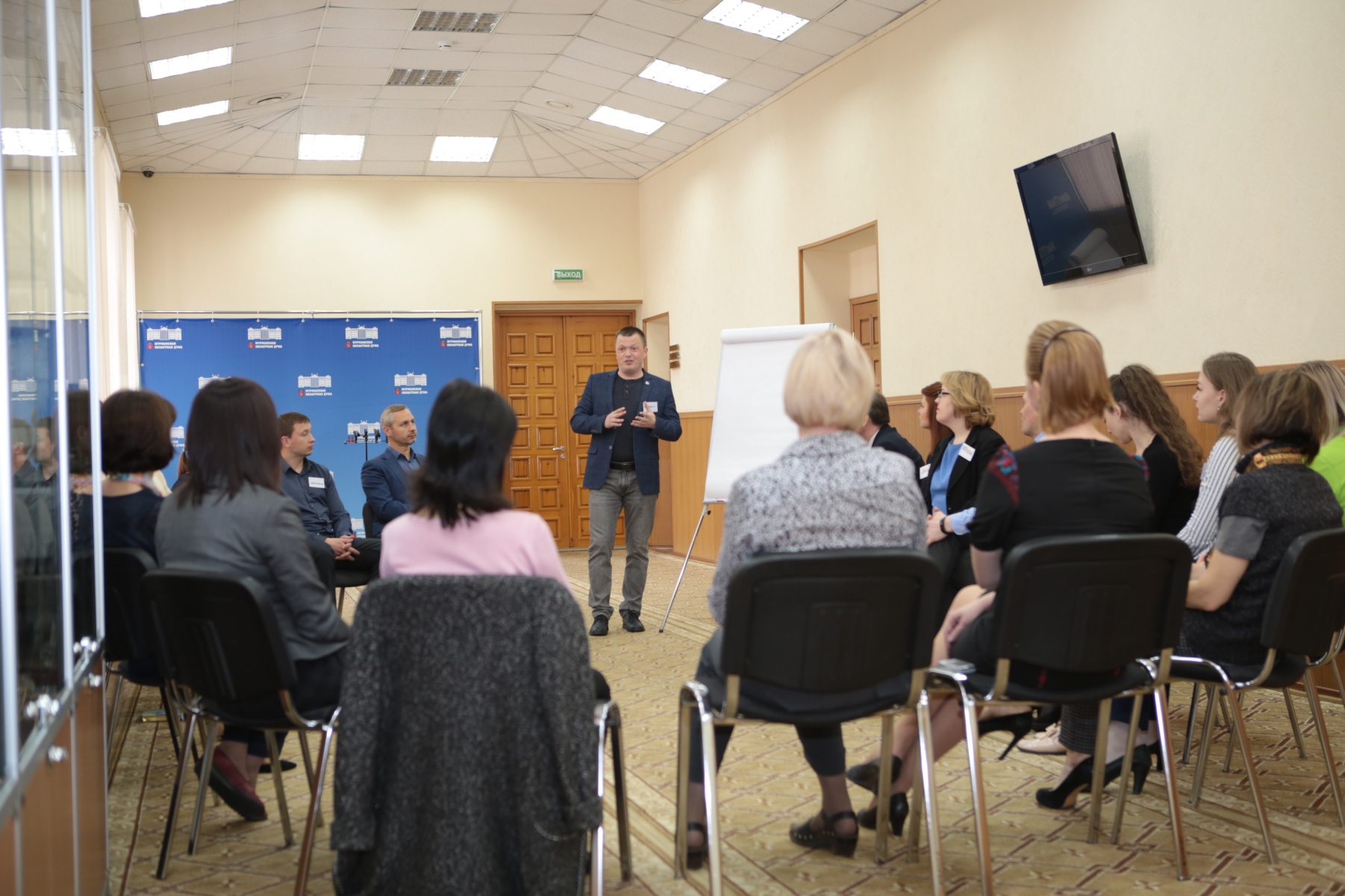 Координационный Совет представительных органов муниципальных образований Мурманской области
7 ноября 2019